Pioneering UM Open Science:Experiences, Insights & Opportunities
Abrizah Abdullah
Dean, Institute for Advanced Studies, Universiti Malaya
Professor, Dept of Library & Information Science, 
Faculty of Arts & Social Sciences, Universiti Malaya
Open Science Forum -1 (OSF-1)
Thursday, 21st March 2024
NMIMS University, Mumbai, India
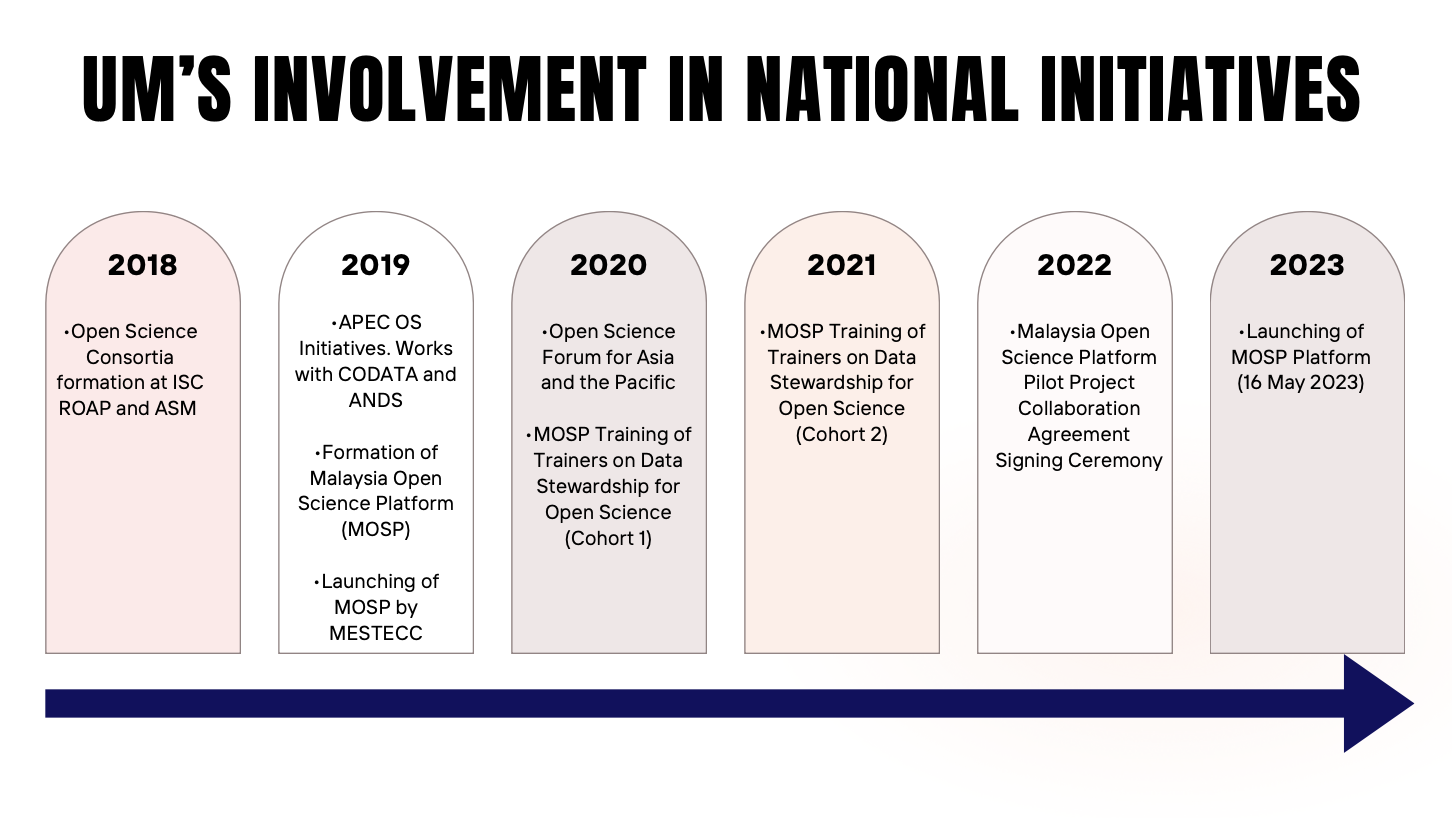 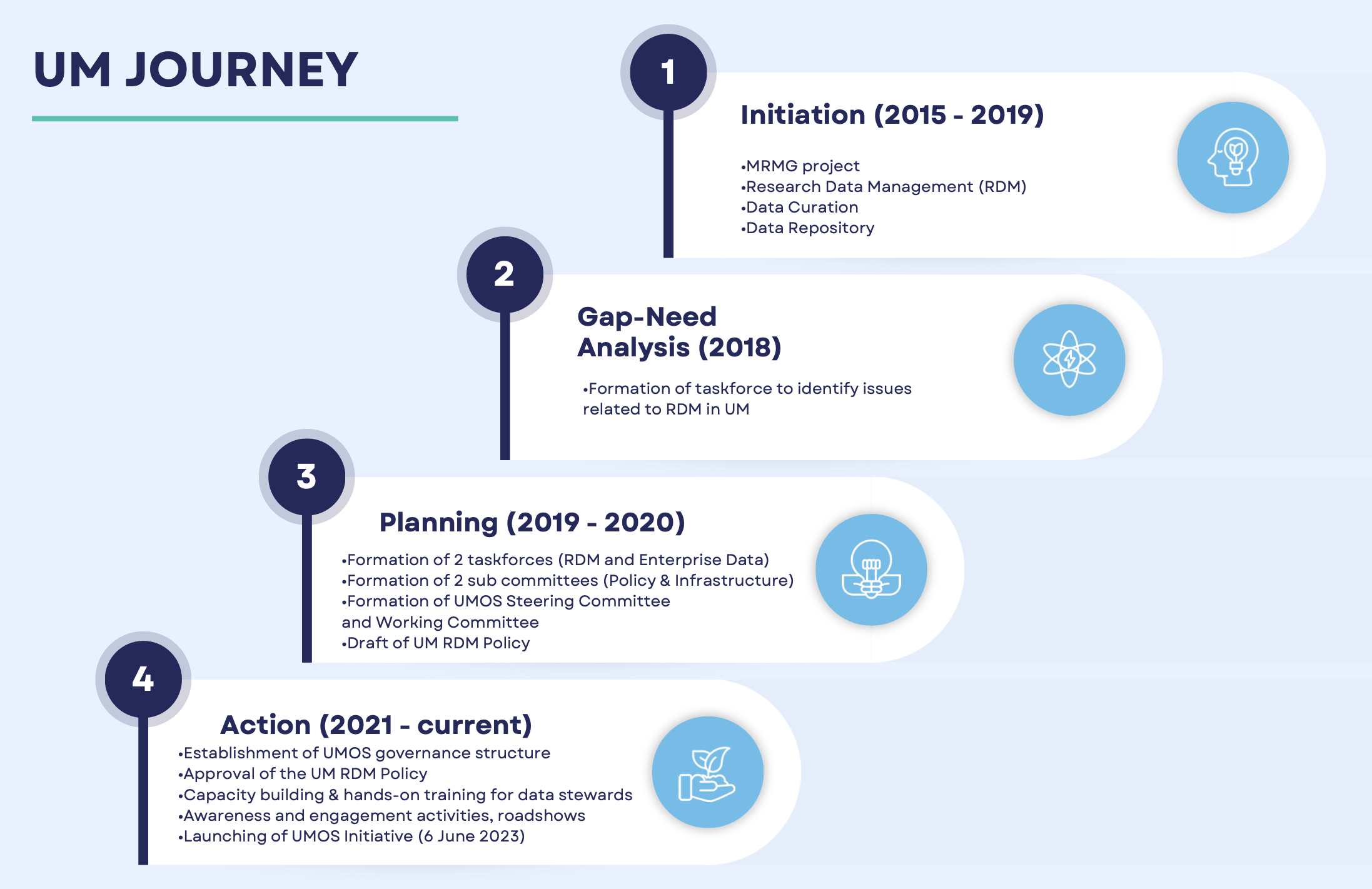 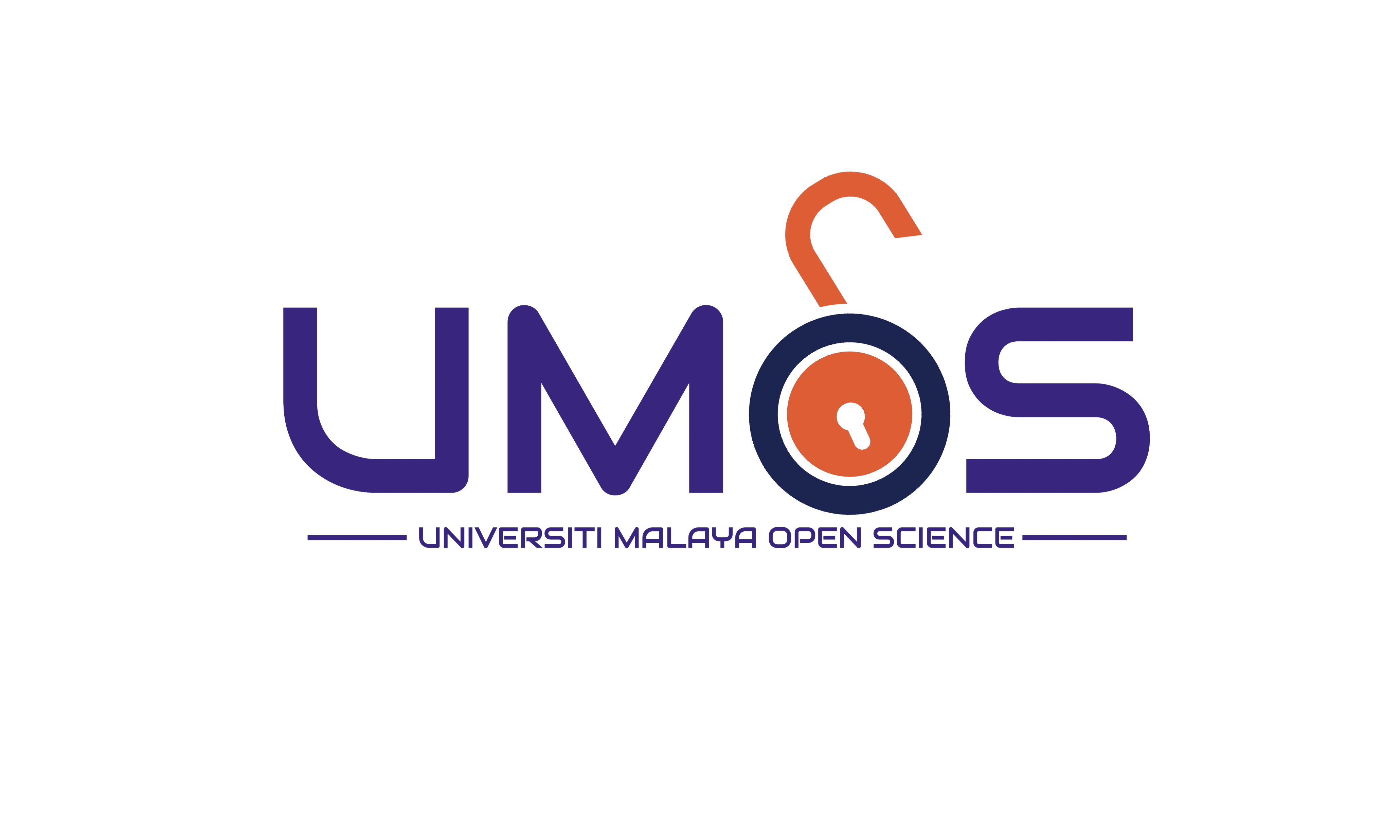 Open Science Implementation
Open Science
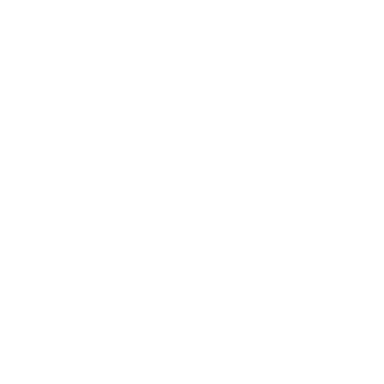 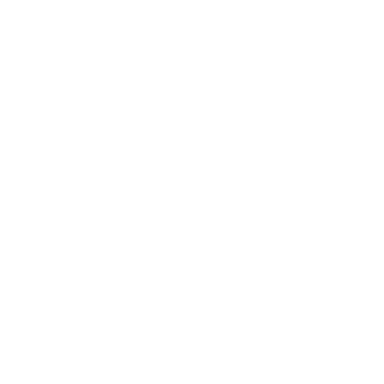 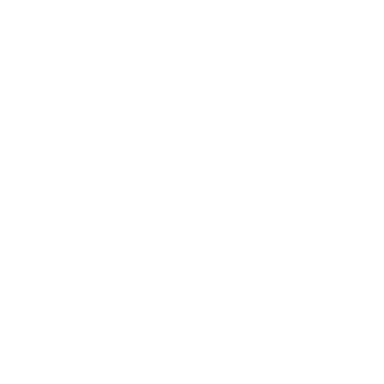 People
UMOS
An UM initaitive to democratise knowledge
Prepare the researchers and train the data stewards to support the initiative
Policy & Processes
Platform
Define what (policy) and how (guideline) of the Open Science context in UM
The data deposit and sharing platform, and the supporting services.
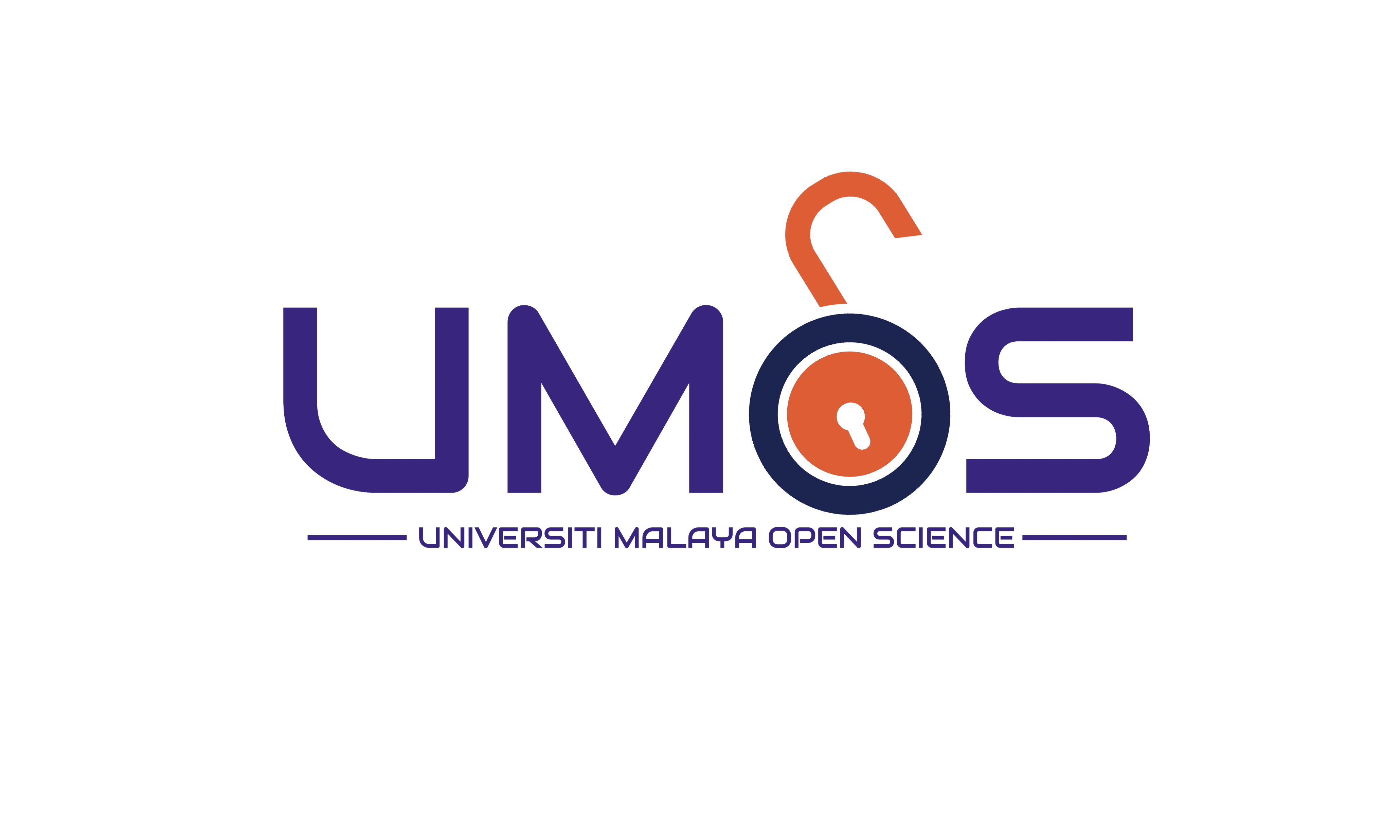 Governance Structure
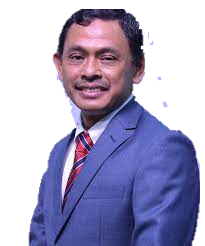 DEPUTY VICE CHANCELLOR RESEARCH & INNOVATION
Professor Ir. Dr. Kaharudin Bin Dimyati
UM OPEN SCIENCE STEERING COMMITTEE
Chaired by DVC R&I
Members:
Prof Ir Dr Ramesh Singh A/L Kuldip Singh
Prof Ir Dr Shaliza Ibrahim 
Prof Dr Abrizah Abdullah  
Prof Dr Sharifuddin Md Zain  
Prof Dr Saiful Anuar Karsani
Prof ChM Dr Noorsaadah Abd Rahman
Prof Ts Dr Ainuddin Wahid Abdul Wahab 
Prof Ts Dr Nor Badrul Anuar Juma’at
AP Dr Liew Chee Sun  
Dr Nurzatil Sharleeza Mat Jalaluddin (UMOS Coordinator)
AP Dr Yanti Idaya Aspura  Mohd Khalid
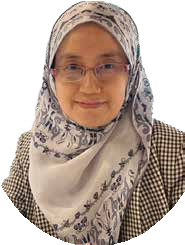 UM OPEN SCIENCE
Coordinator: Dr Nurzatil Sharleeza Mat Jalaluddin
Secretariat: Puan Azlina Sardi
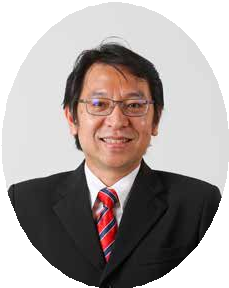 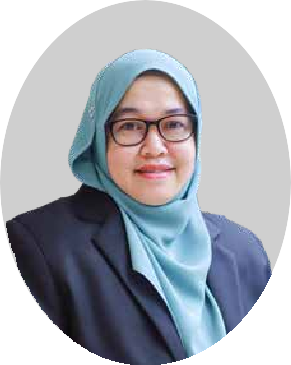 UMOS Data Custodian
Coordinator: AP Dr Liew Chee Sun
UMOS Data Stewards (Research)
Coordinator: Puan Sabariah Basir
UMOS Data Stewards 
(Policy & Guidelines)
Coordinator: To be confirmed
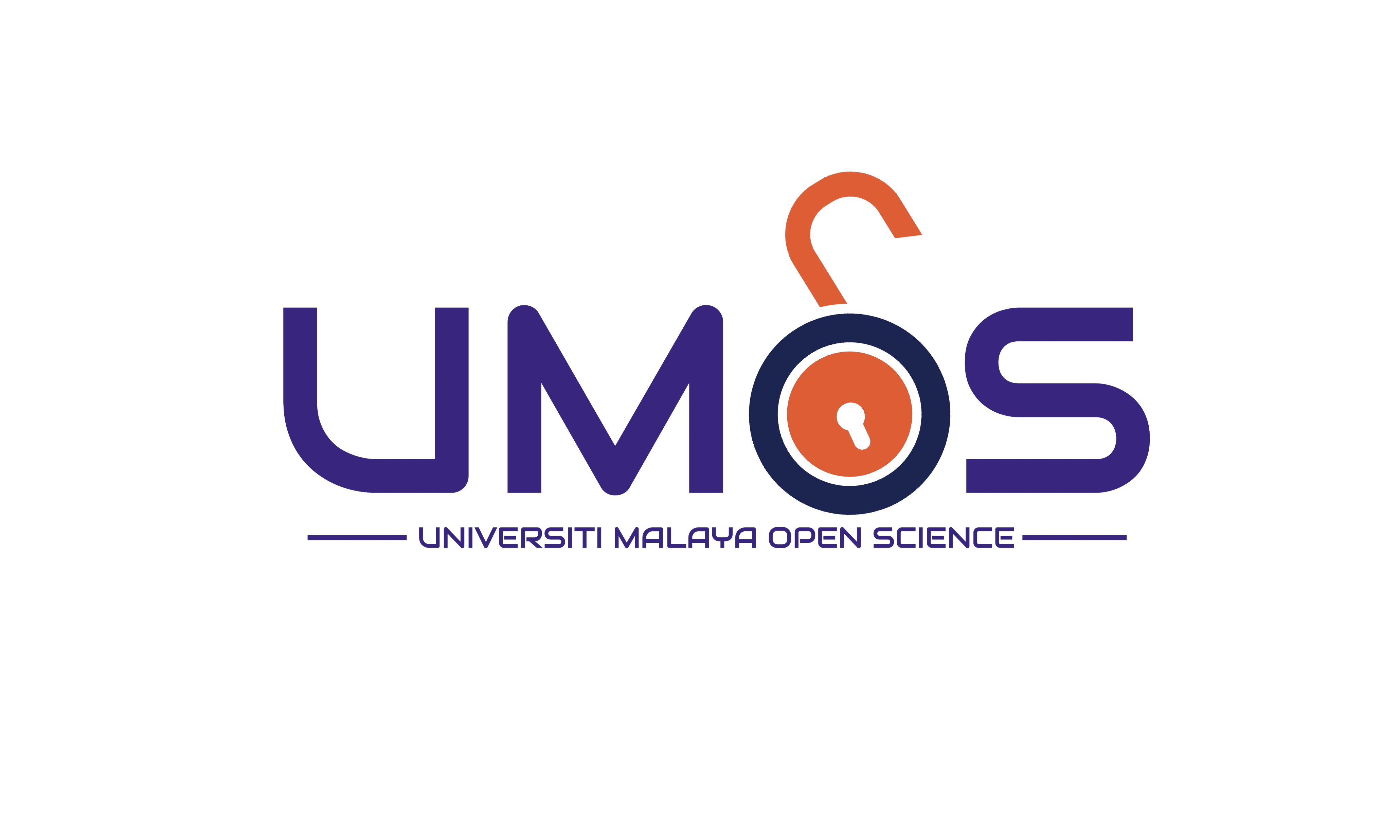 POLICY: UM Research Data Management
1.  INTRODUCTION AND OBJECTIVES
.. This policy aims to ensure that research data generated in the conduct of research projects at UM are managed in a systematic and comprehensive manner to ensure integrity, accountability, long term availability, appropriate sharing and compliance with the requirements of funding agencies...

2.  OTHER RELEVANT POLICIES AND GUIDELINES
This policy will operate in conjunction with other related UM policies and guidelines, the Malaysian Laws, and government policies and guidelines.

3. POLICY IMPLEMENTATION
The Research Management Office is responsible for the promulgation and implementation of the policy.

4. POLICY APPLICATION
... all UM staff, researchers, students and any other persons involved in the design, conduct, administration, or reporting of research performed at or under the auspices of UM including consultants, and visiting researchers....

5. REQUIREMENTS FOR RESEARCH DATA MANAGEMENT - Ownership, Data Management Plan, Deposit, Data Sharing, Retention, Disposal / Archive, Cost of managing research data

6. ROLES AND RESPONSIBILITIES - UM management, IT centre, Research Management Office, Academy, Faculty, Centres, Principal Investigators and Researchers, Librarians
Approved by LPU: 
10 September 2020
 
Implementation:  
Jan 2021
https://openscience.um.edu.my/um-research-policy
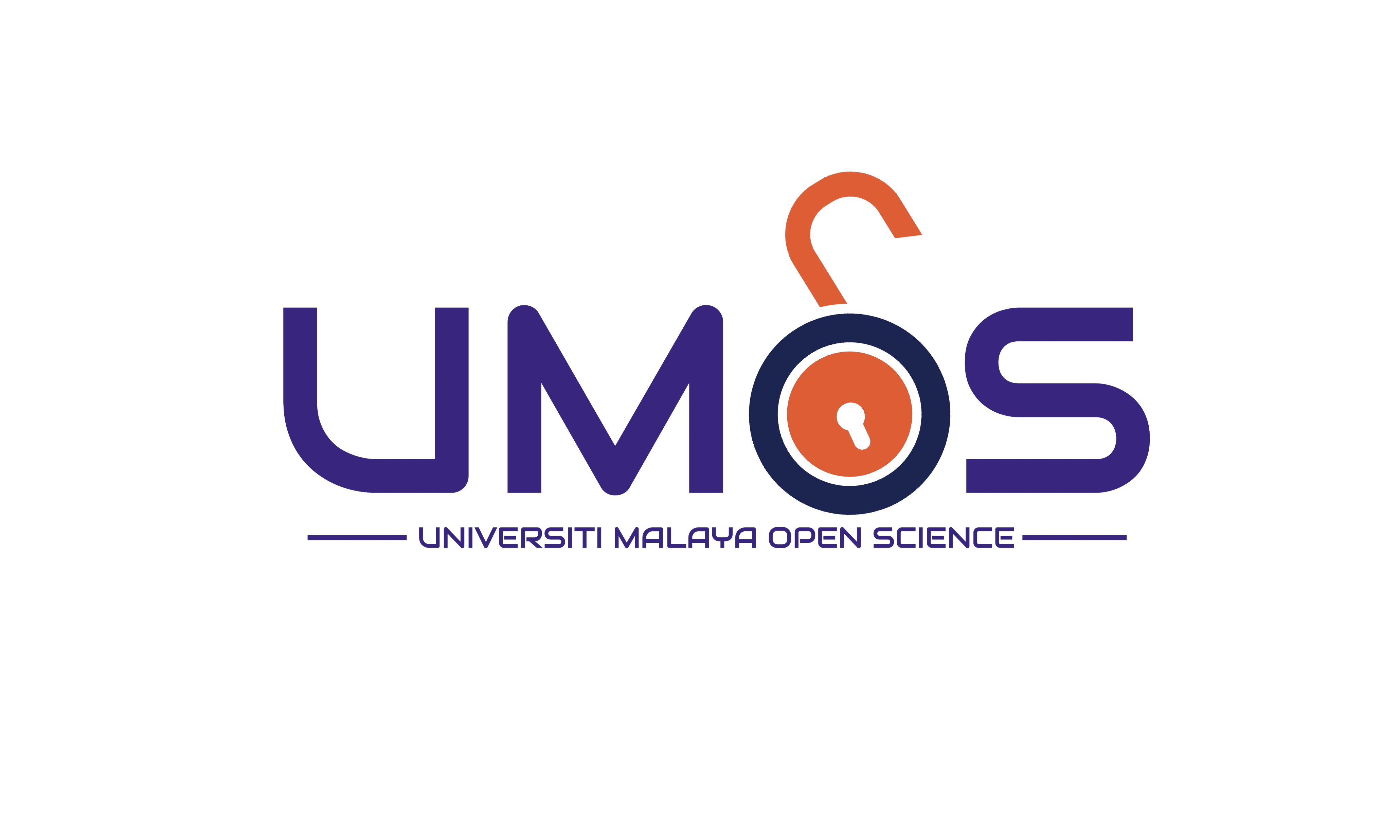 UM Research Data Management Plan (DMP)
A DMP describes how data in a research project will be collected, processed and made available. DMP will help researchers to consider every aspect of research data management from project start to data publication.
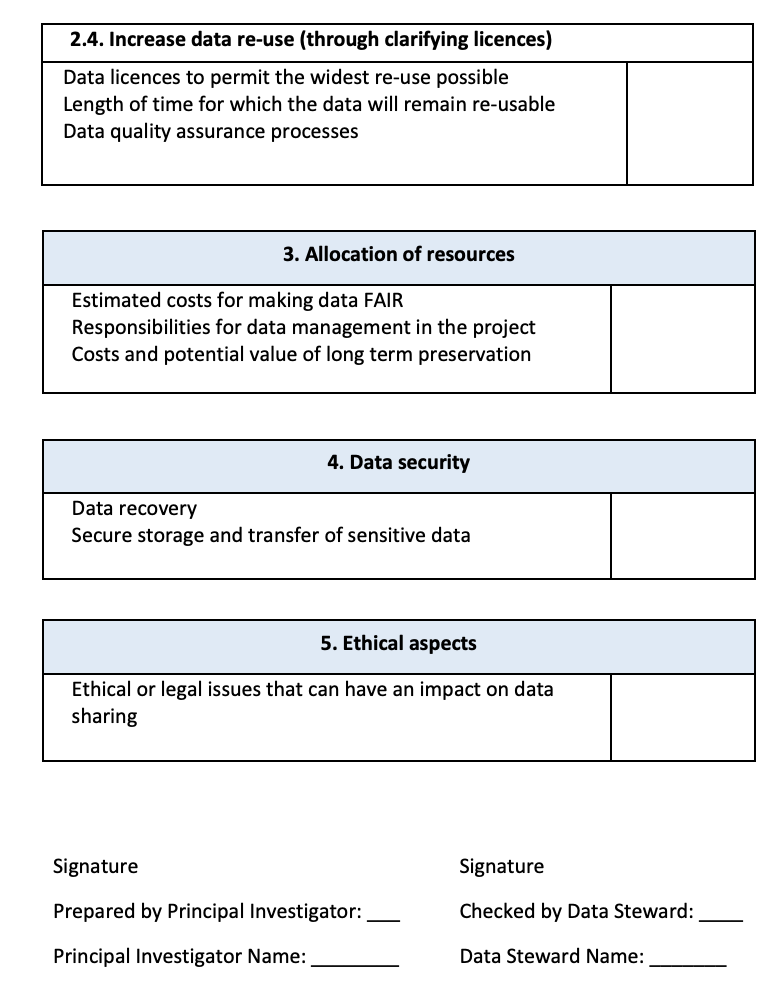 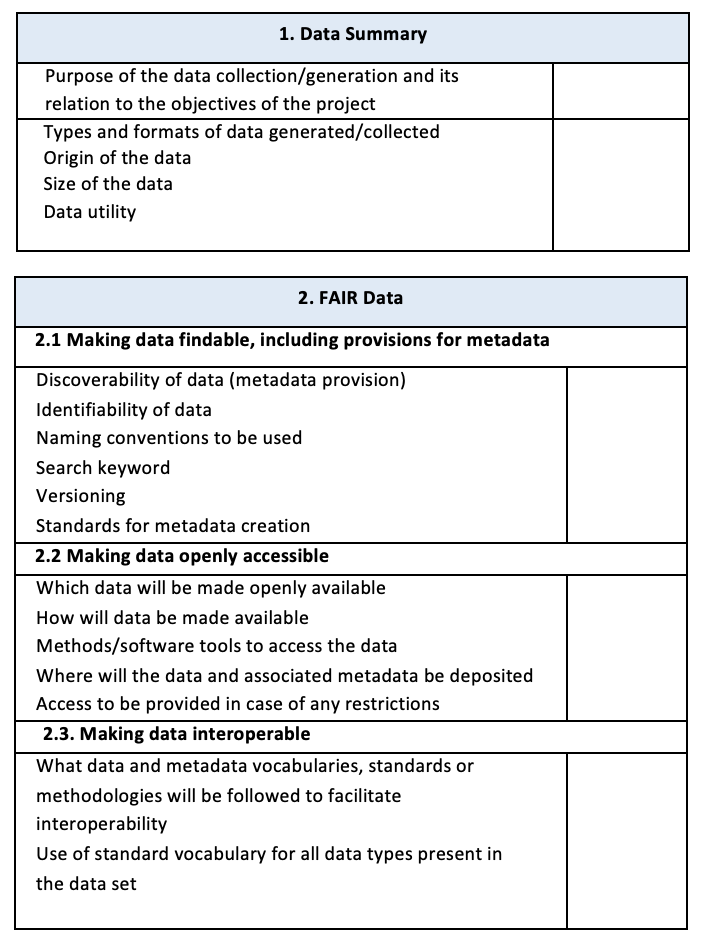 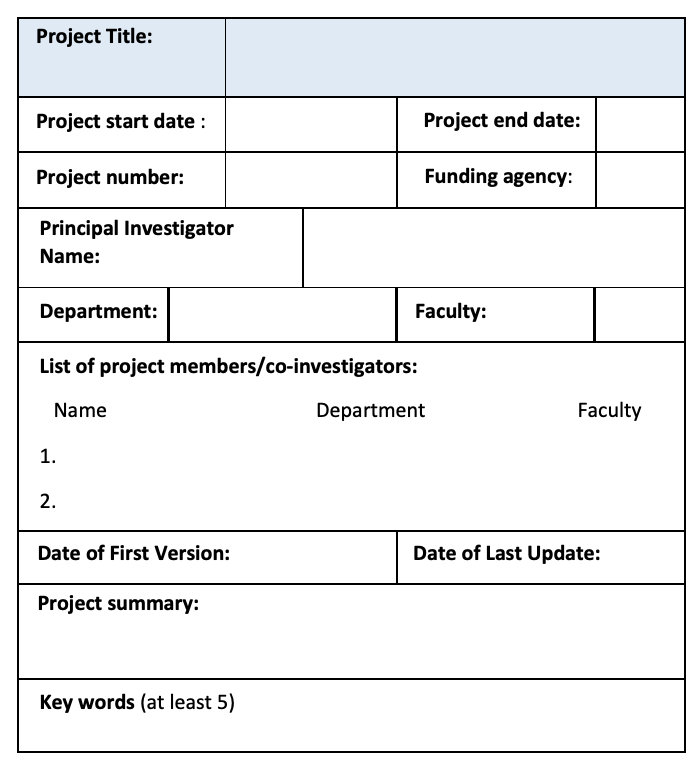 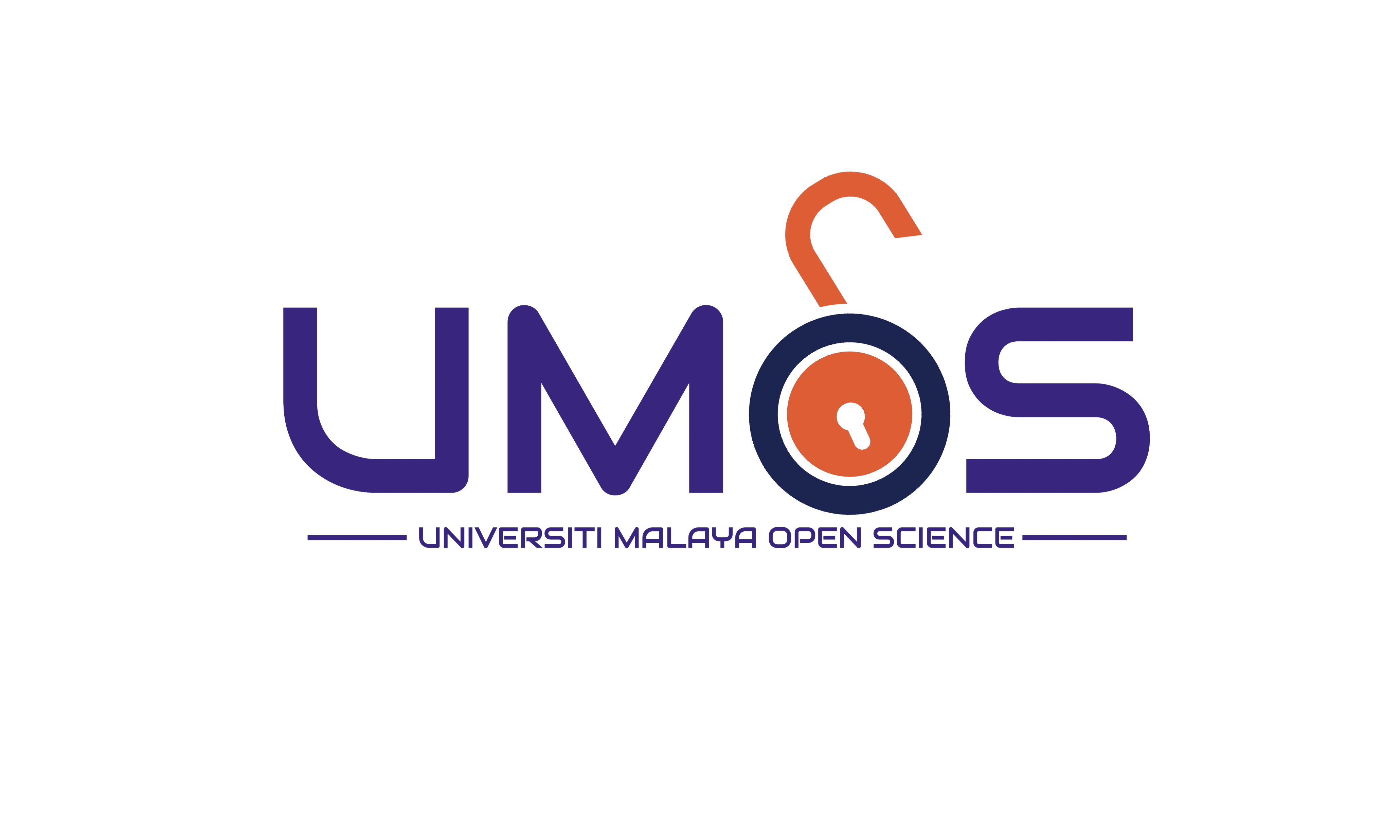 PEOPLE: UMOS Data Stewards
UMOS is supported by 32 data steward
technical support
advisory service

Responsible to partner with researchers from:
16 academic faculties / institutes, 
6 HiCoEs and UMCoEs,
More than 30 research centres in UM
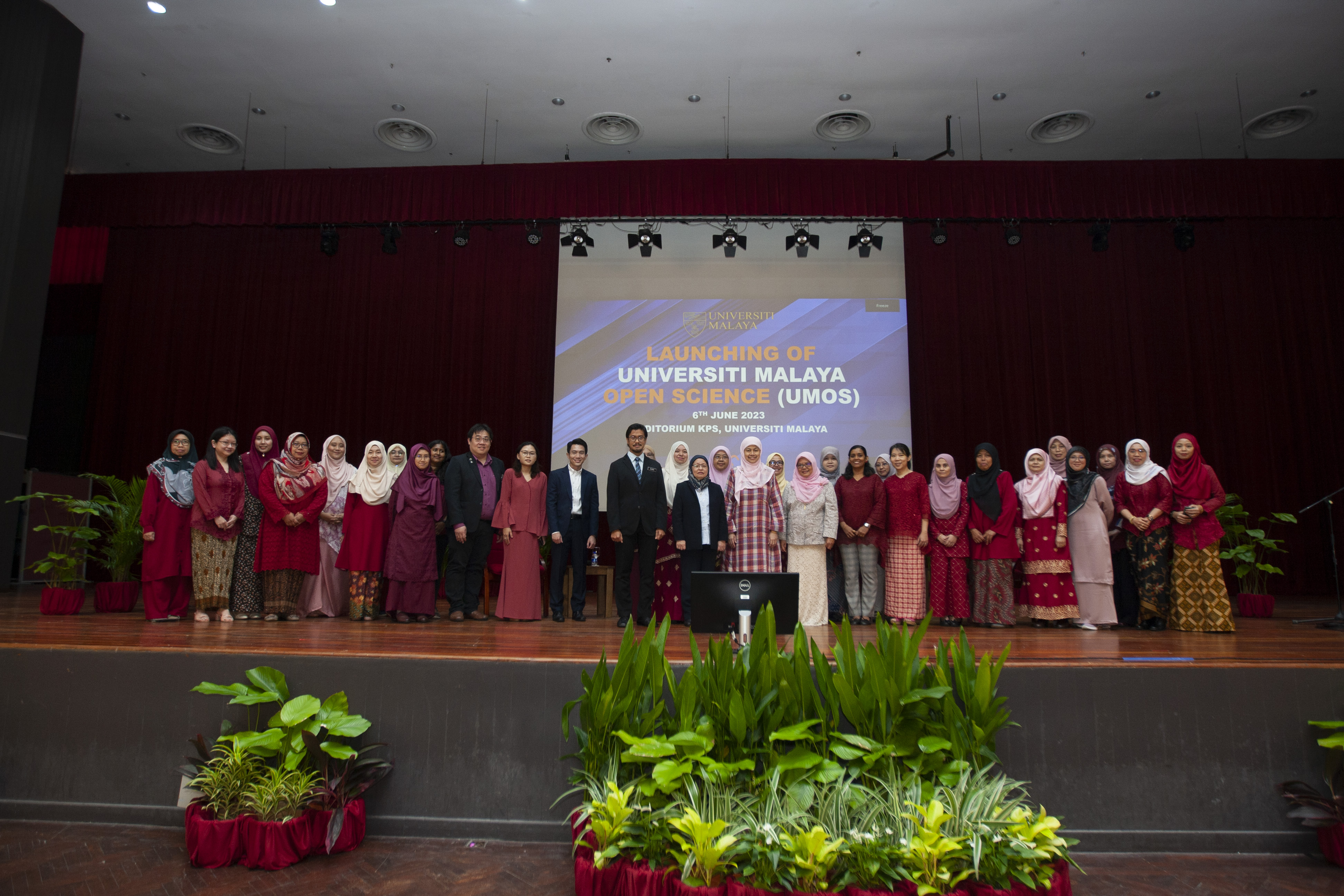 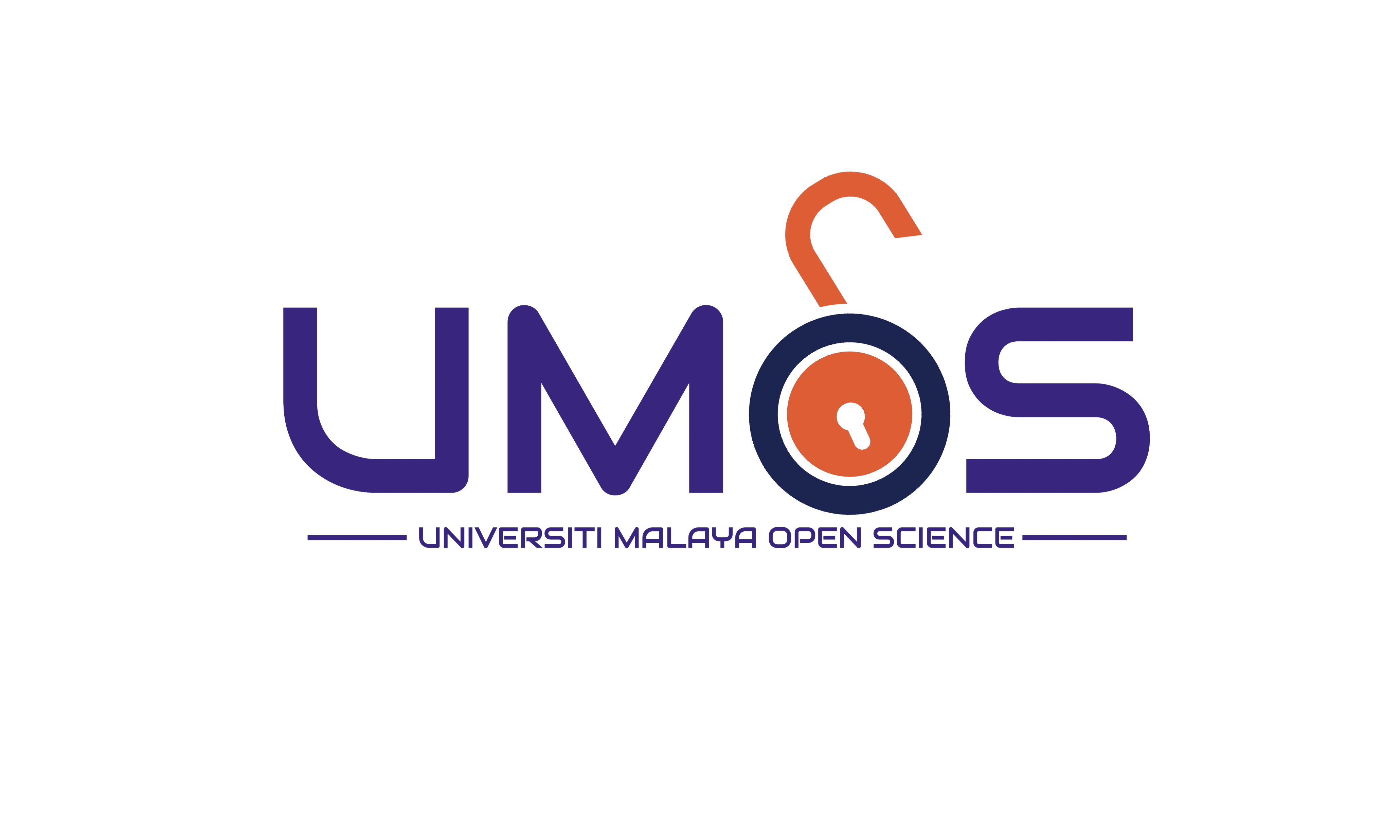 PLATFORM: 
UM Research Data Repositoryhttps://researchdata.um.edu.my
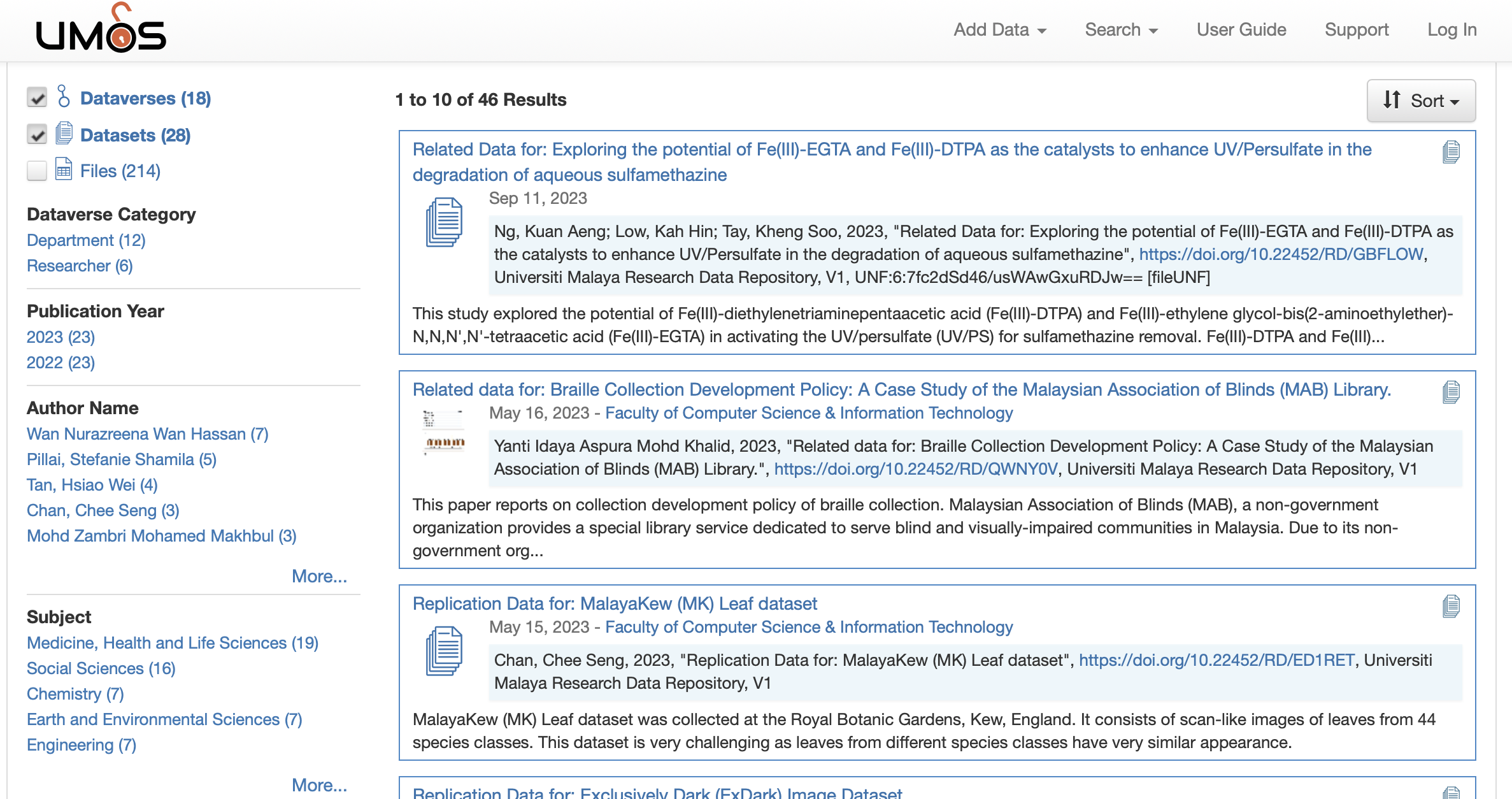 Data repository for UM and is linked to the national MOSP portal (https://mosp.gov.my)
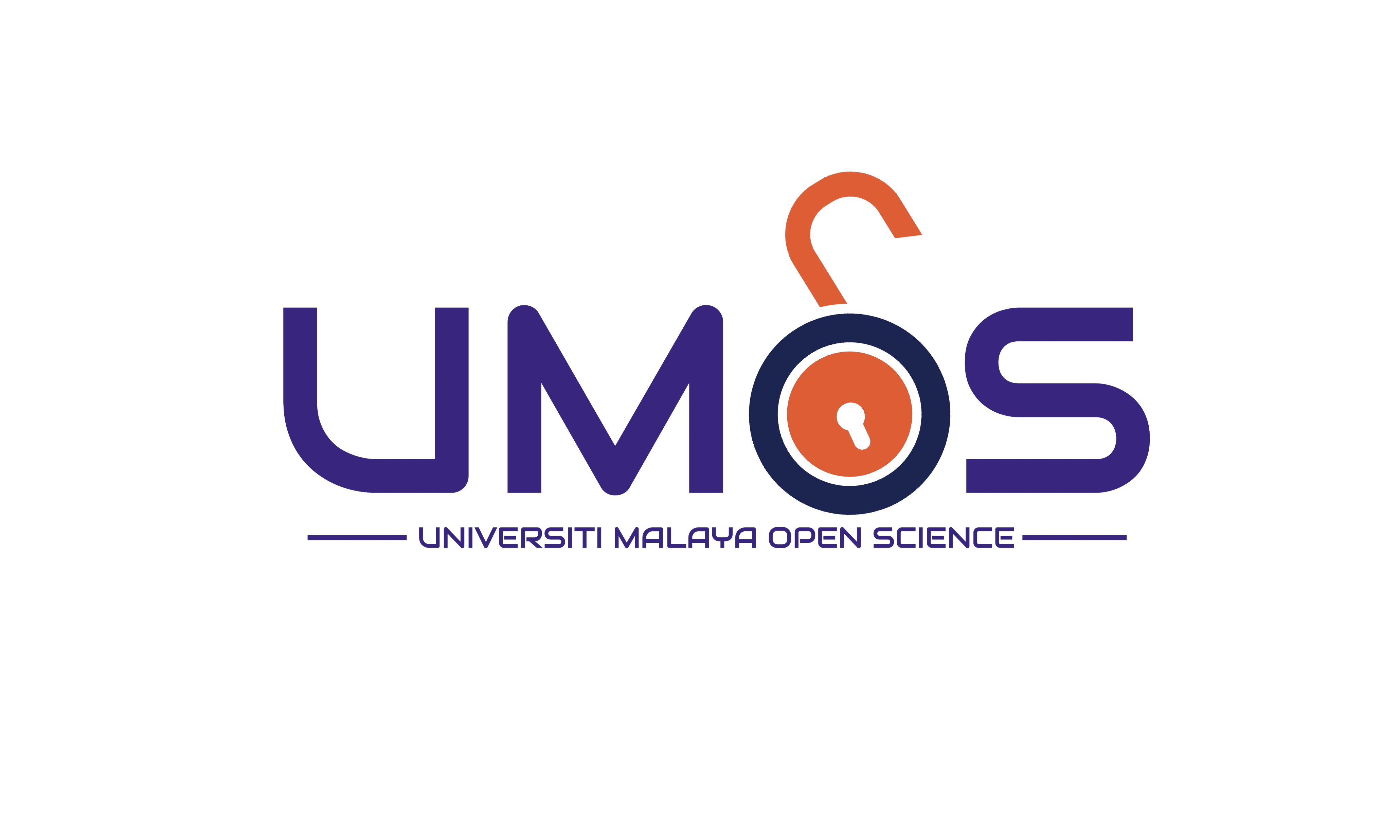 Outreach / Engagement / Collaboration
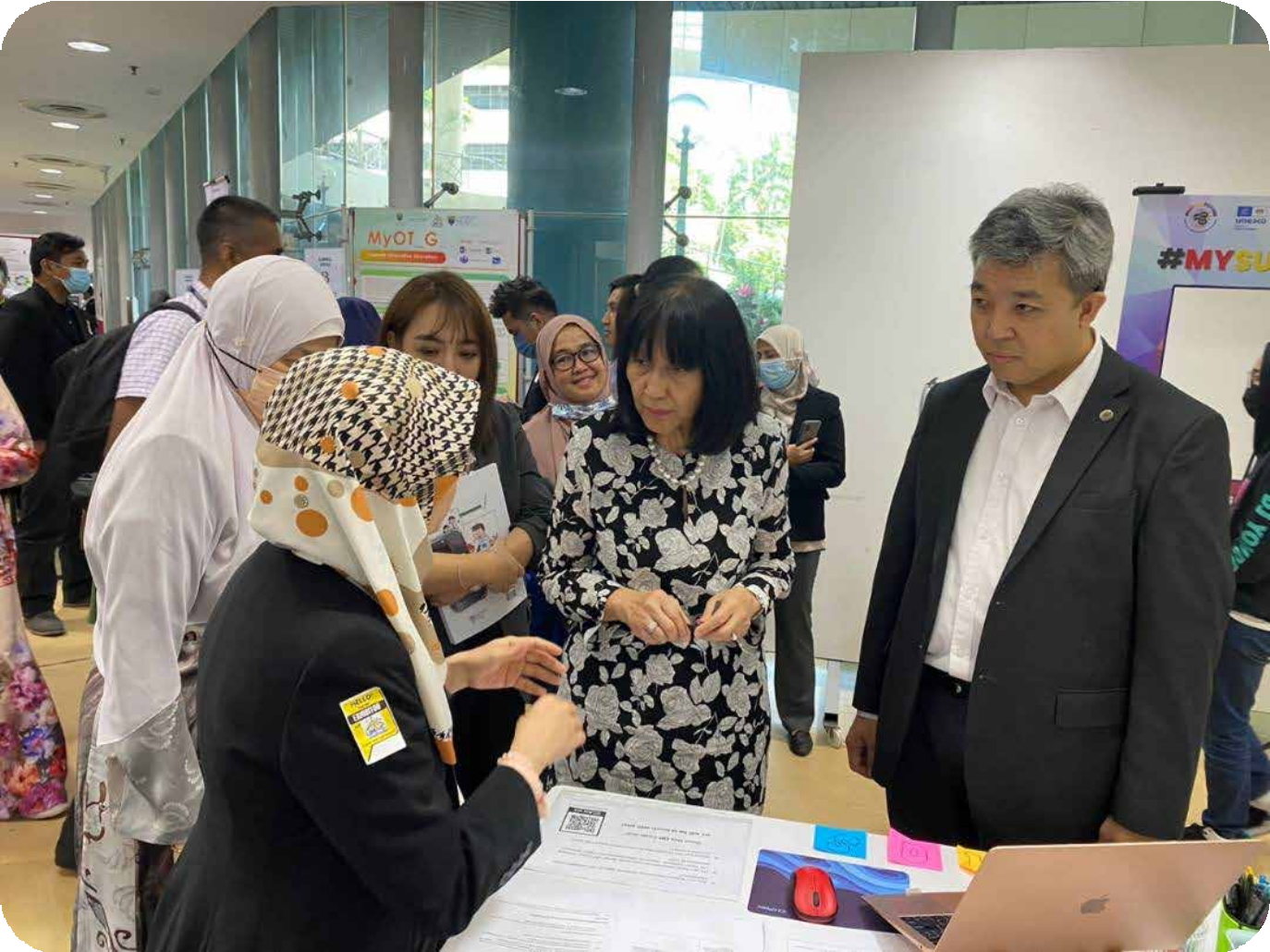 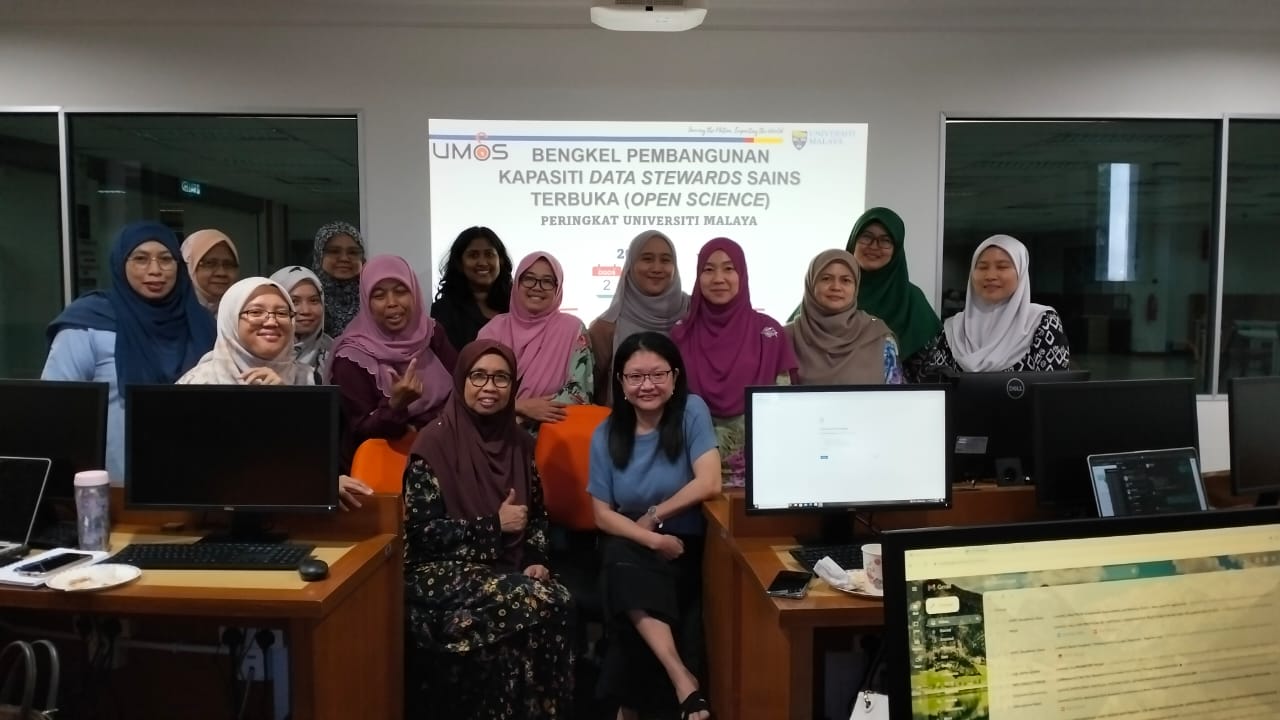 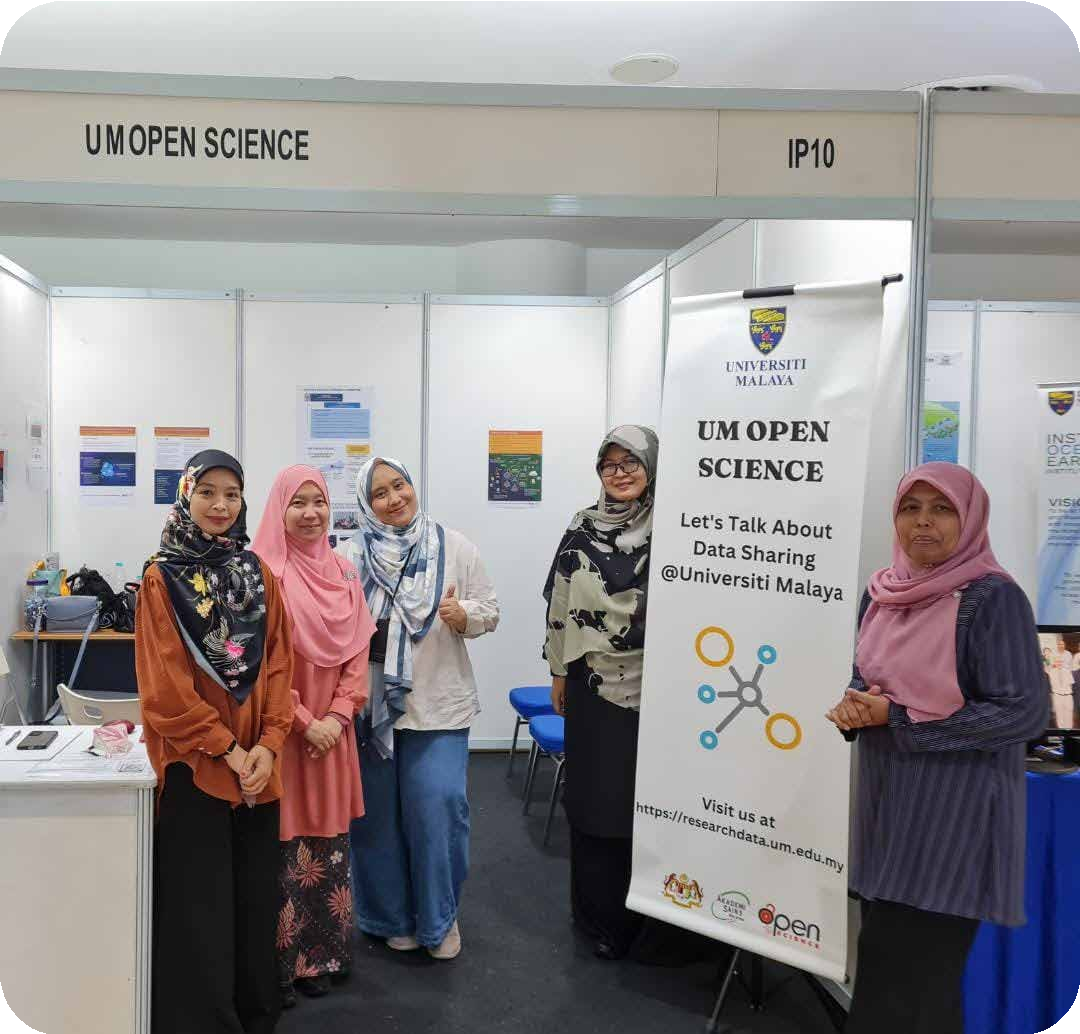 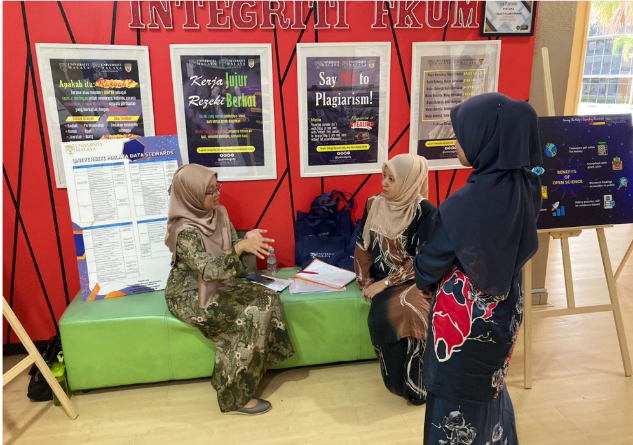 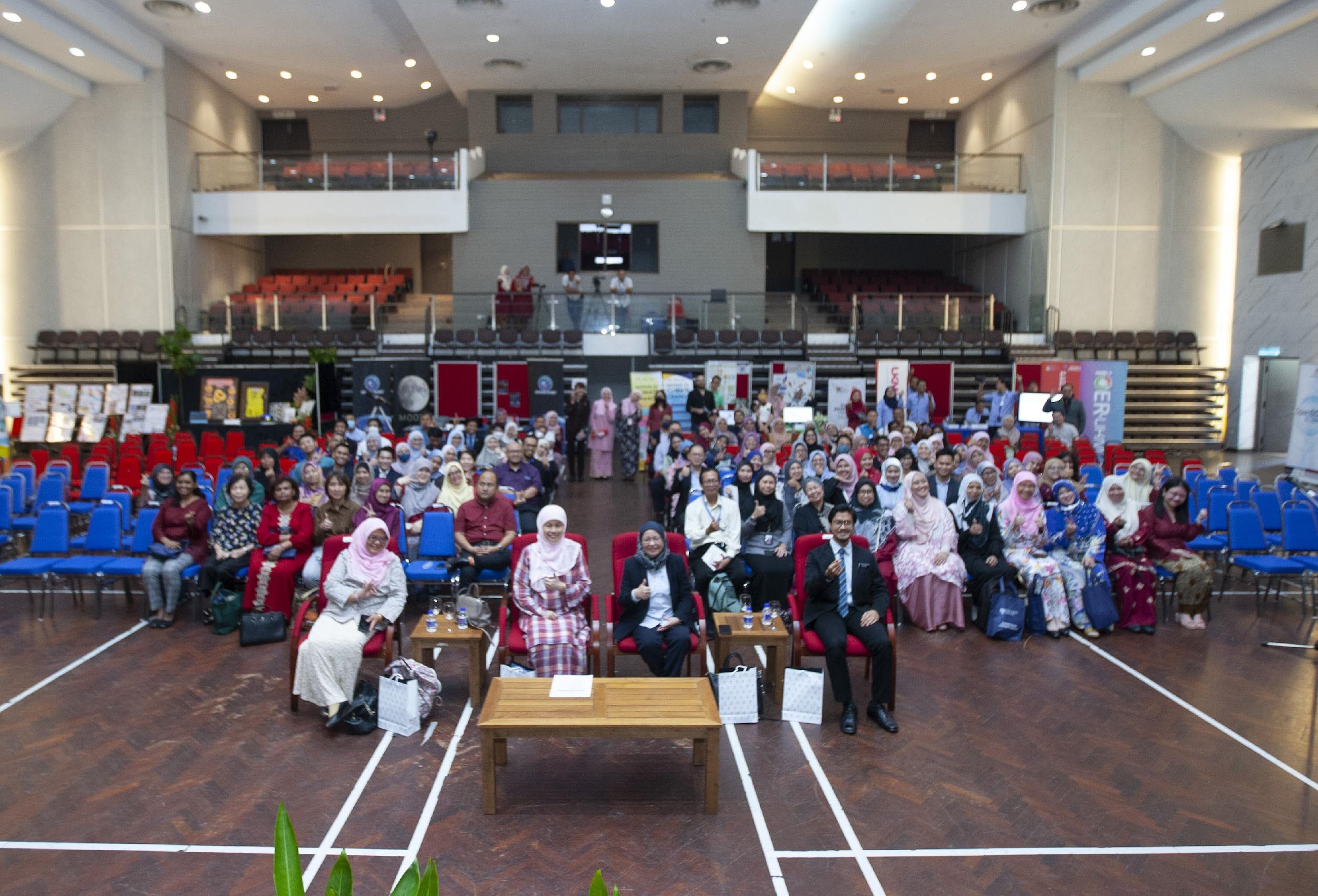 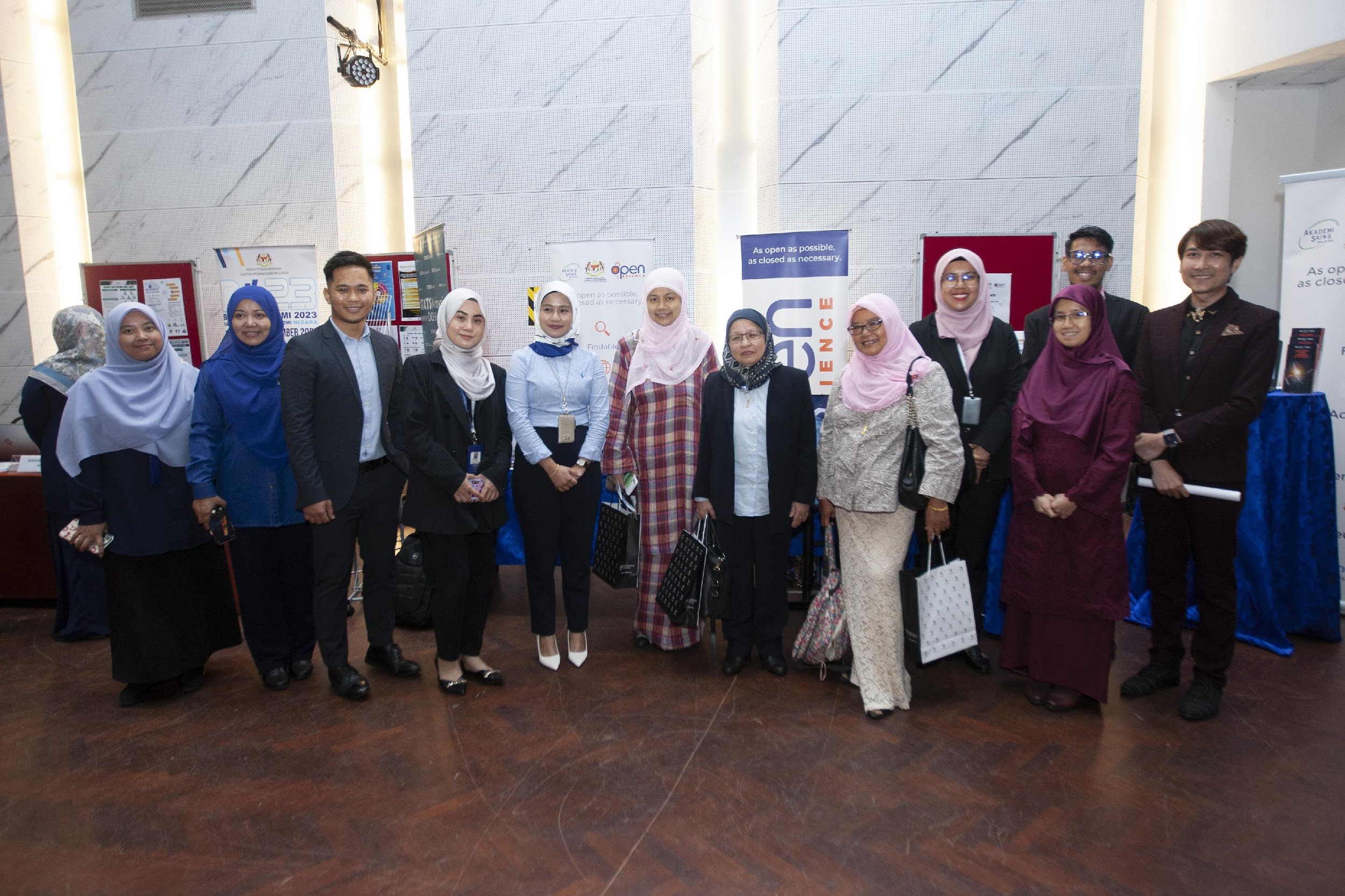 Launch of UMOS
RDM Workshops
Open Science Booths / Exhibitions / Roadshows to Faculties
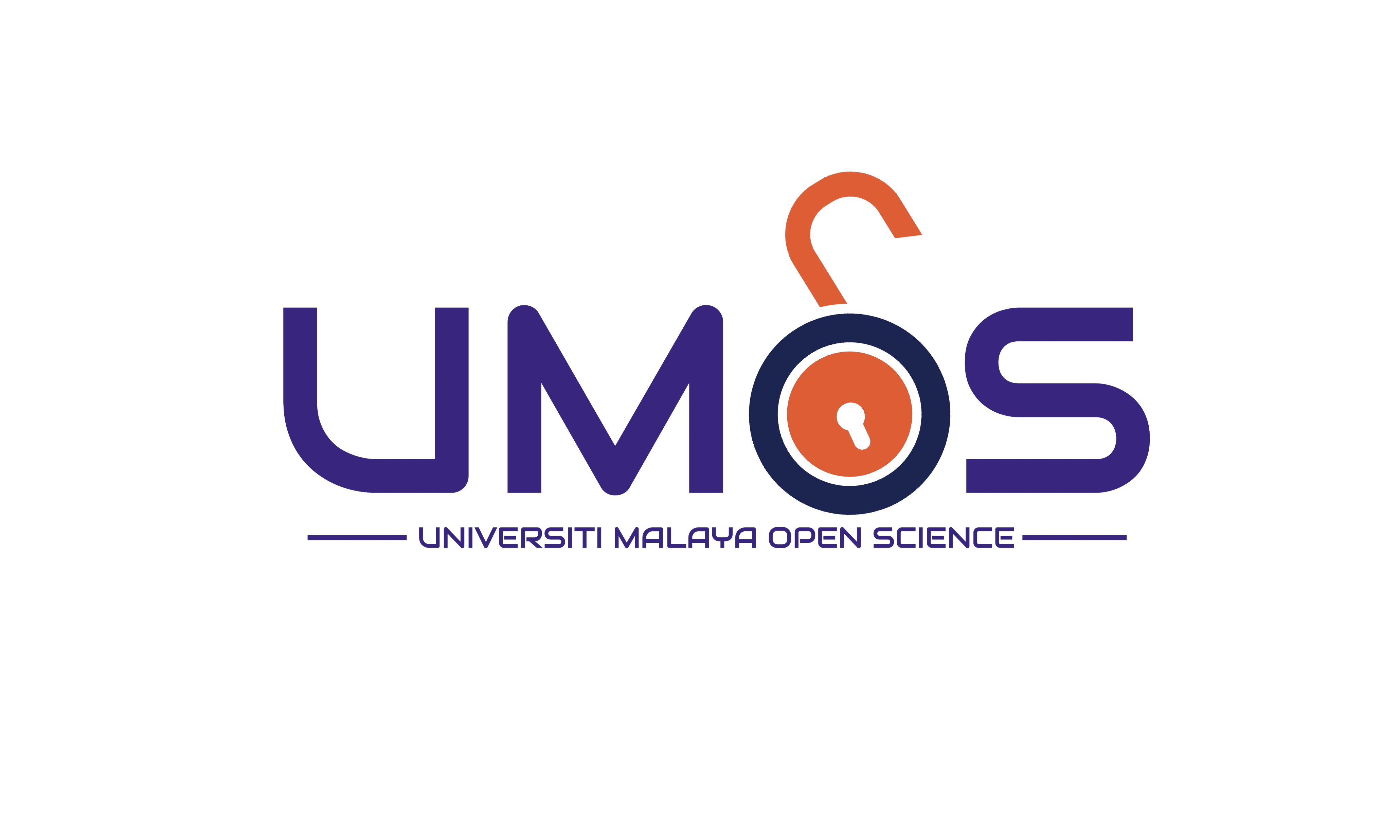 Capacity Building: 
All UM researchers (academic staffs, research officers, research students)
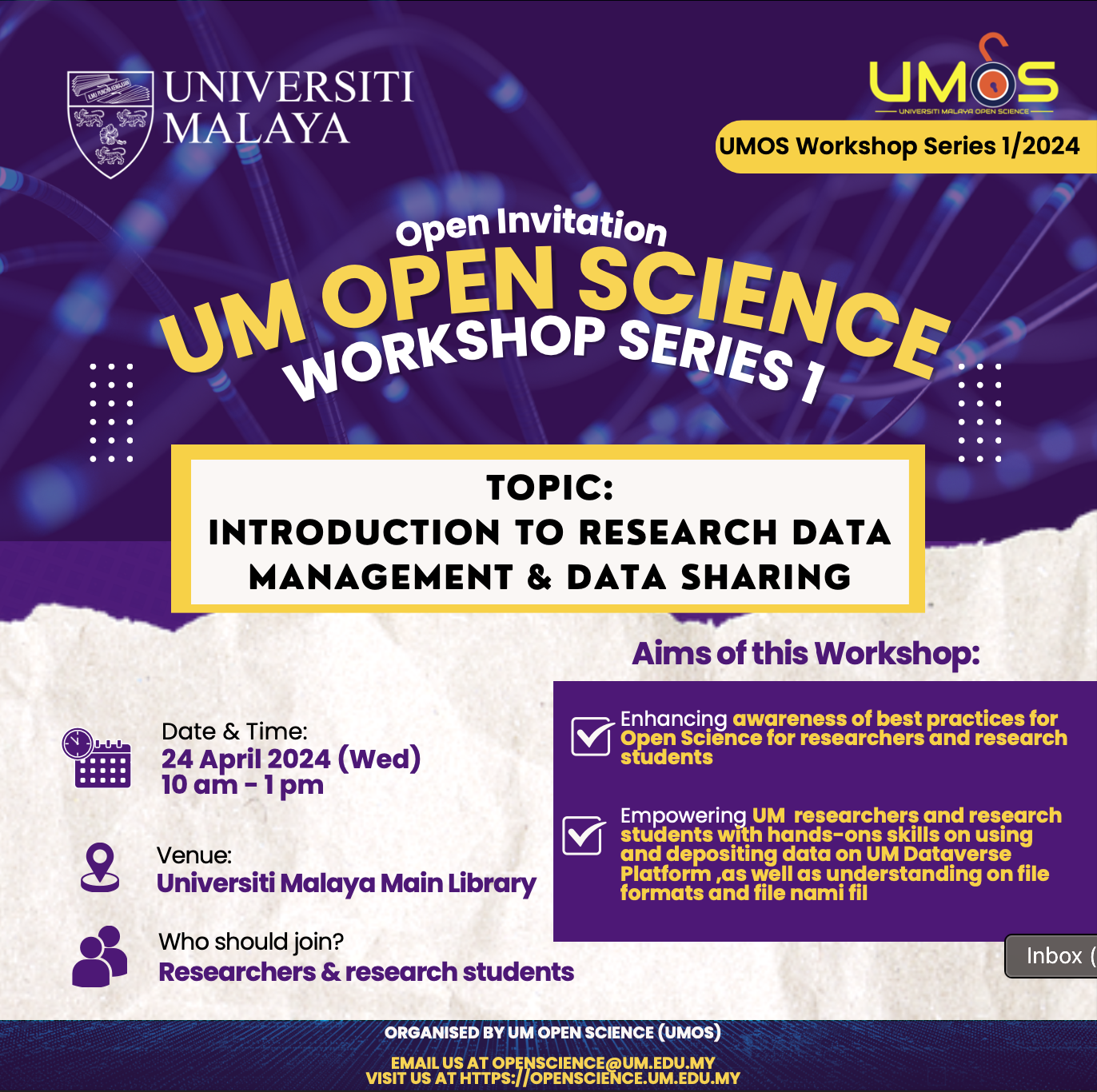 UMOS organise physical and online trainings on topics related to:

Research Data Management
Developing a Data Management Plan
How to Deposit Research Data on UM Research Repository
Future Direction & Opportunities
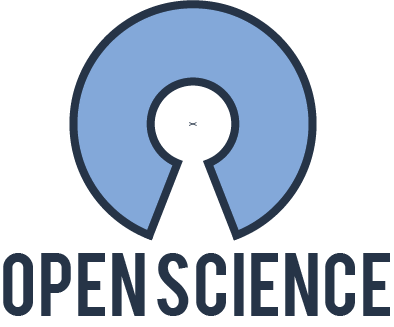 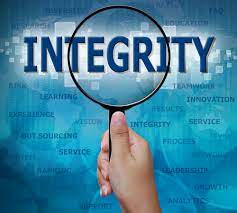 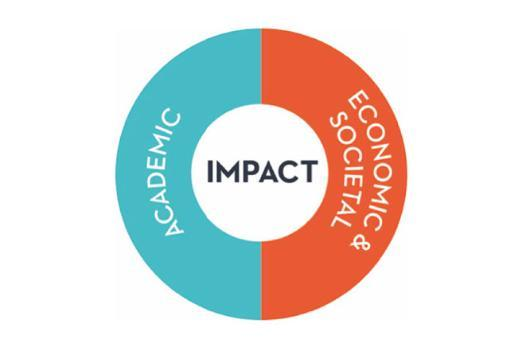 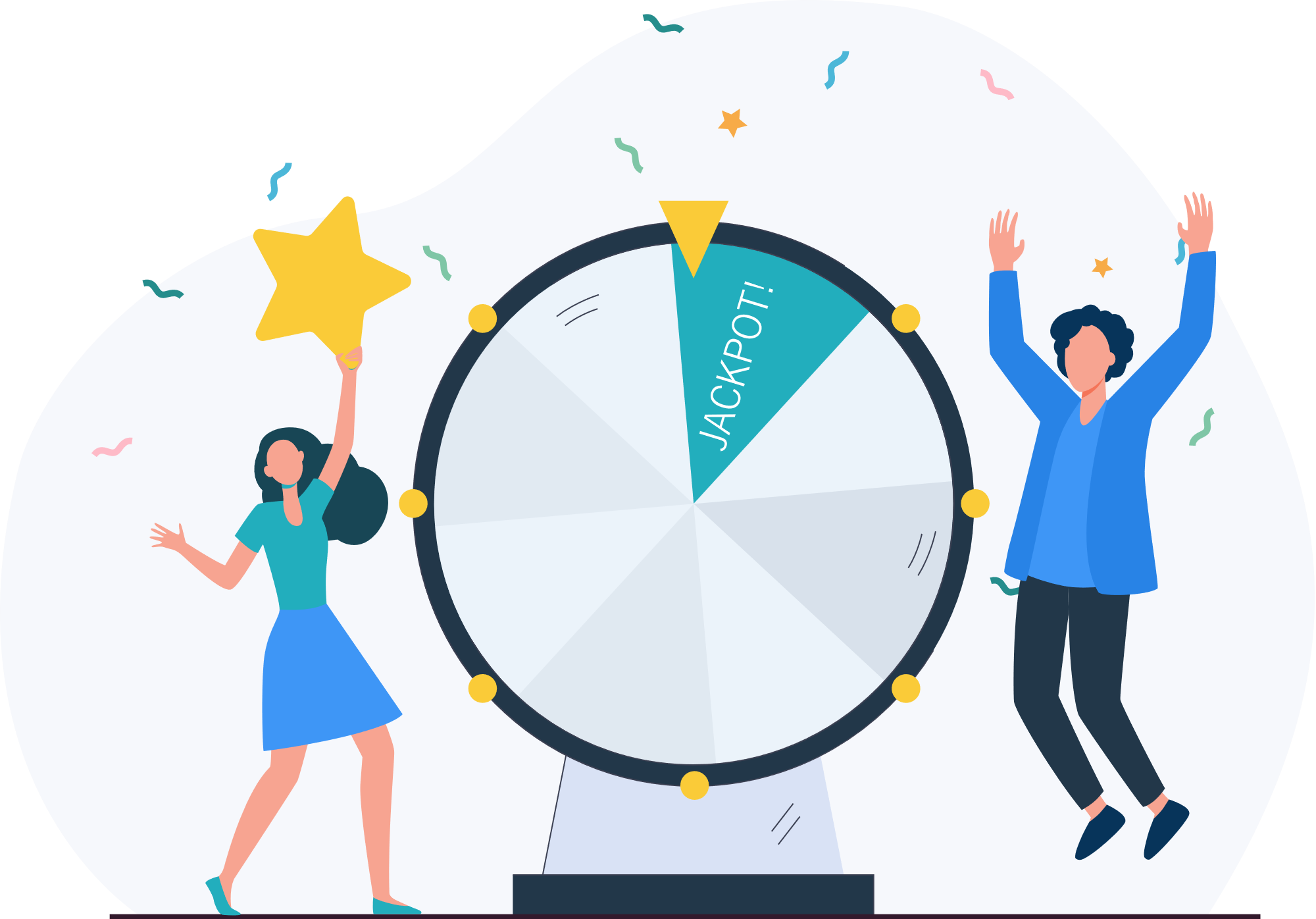 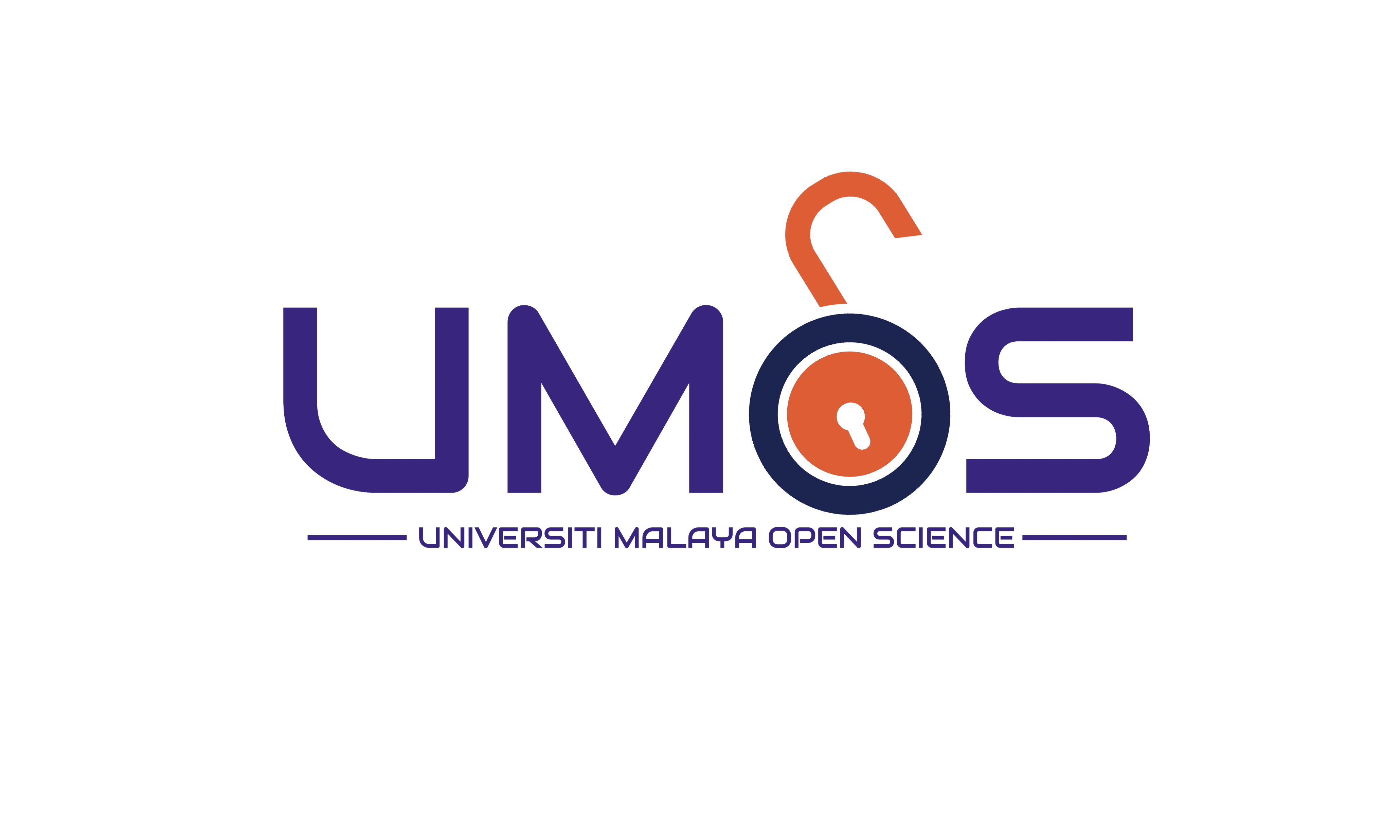 Scan to download 
UMOS Brochure
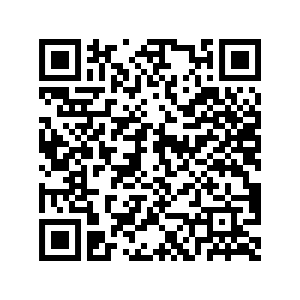 Thank youEmail us: openscience@um.edu.myVisit us:https://openscience.um.edu.my/